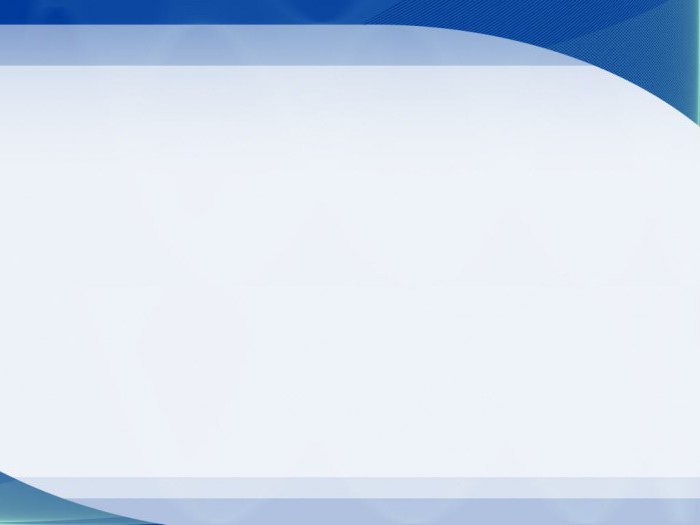 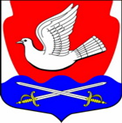 БЮДЖЕТ МУНИЦИПАЛЬНОГО ОБРАЗОВАНИЯ ИССАДСКОЕ СЕЛЬСКОЕ ПОСЛЕНИЕ
НА 2021 ГОД 
И ПЛАНОВЫЙ ПЕРИОД 2022-2023 ГОД
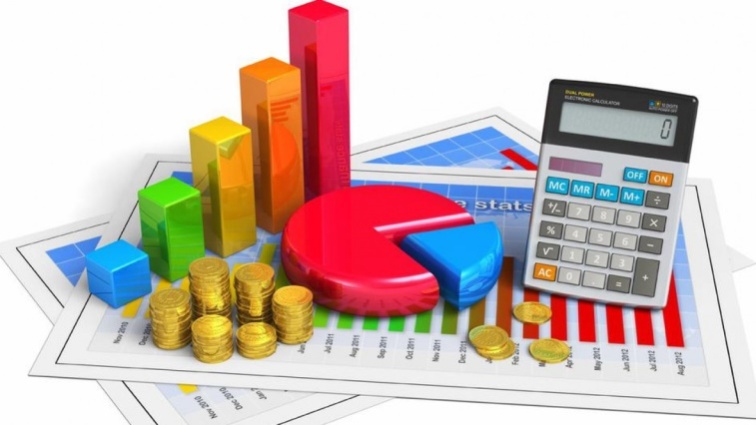 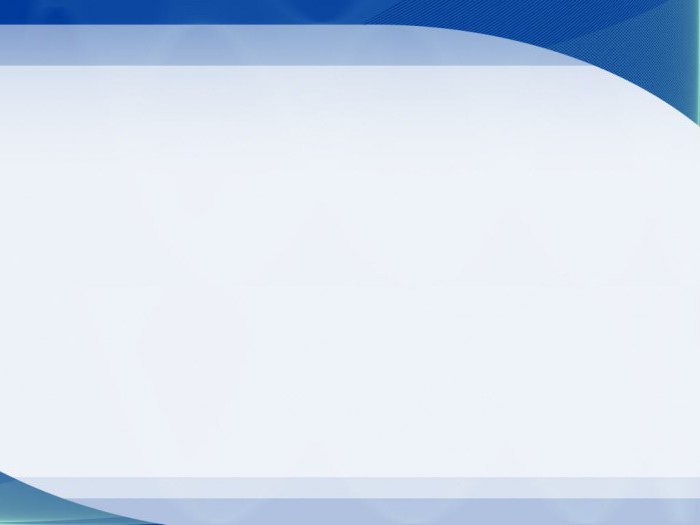 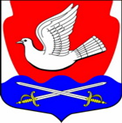 Предмет первого чтения:

Прогнозируемый общий объем доходов бюджета муниципального  образования;
Прогнозируемый общий объем расходов;
Пояснительная записка.

Одновременно с принятием проекта решения о бюджете муниципального  образования в первом чтении Советом депутатов назначаются публичные слушания по указанному проекту и утверждается перечень информации, необходимой для опубликования.
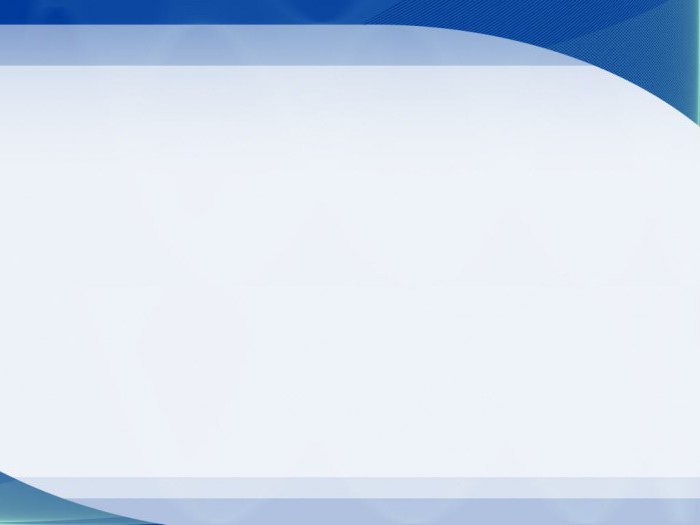 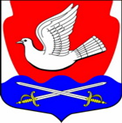 Документы и материалы, предоставляемые одновременно с проектом бюджета:
Основные направления бюджетной и налоговой политики;
Предварительные итоги СЭР МО Иссадское СП;
Ожидаемые итоги СЭР МО Иссадское СП;
Прогноз СЭР МО Иссадское СП;
Прогноз основных характеристик (доходы, расходы, дефицит/профицит);
Пояснительная записка;
Методики и расчеты распределения МБТ;
Верхний предел муниципального внутреннего долга;
Оценка ожидаемого исполнения бюджета за 2020 год;
Реестр источников доходов бюджета;
Паспорта (проекты паспортов) муниципальных программ.
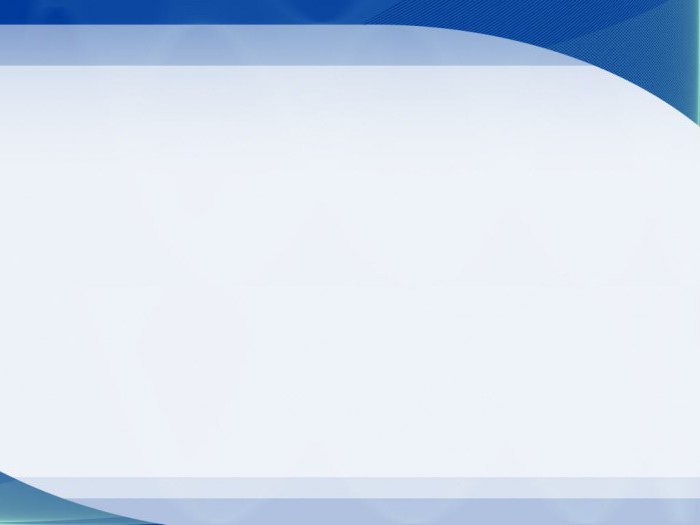 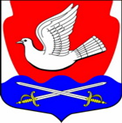 БЮДЖЕТ МО ИССАДСКОЕ СП НА 2021 ГОД
ДОХОДЫ
РАСХОДЫ
=
16457,00
тысяч рублей
16457,00
тысяч рублей
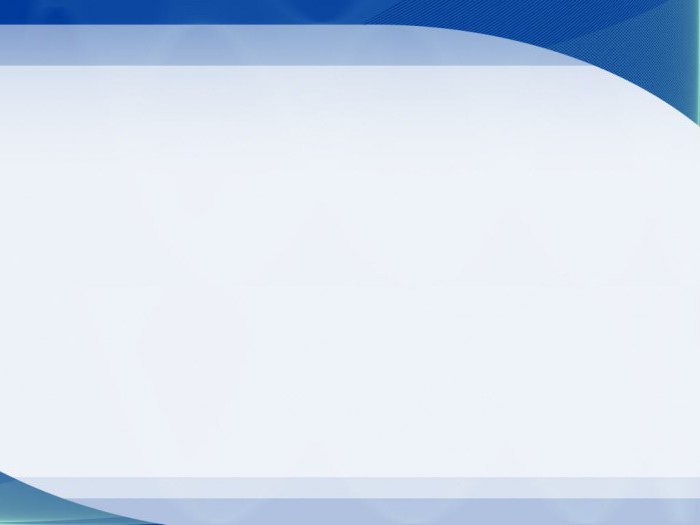 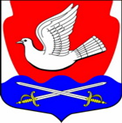 ДОХОДЫ БЮДЖЕТА
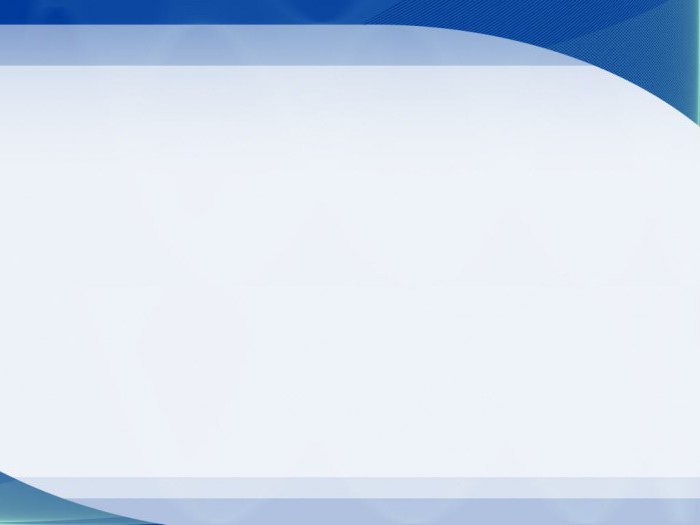 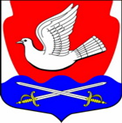 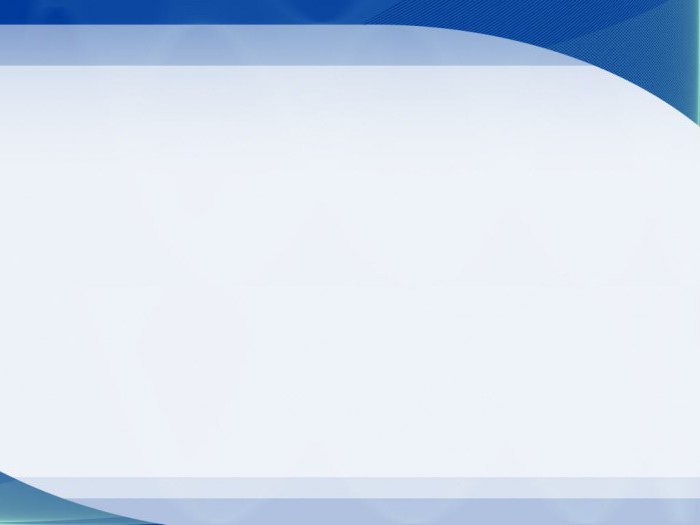 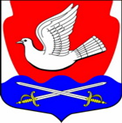 СТРУКТУРА НАЛОГОВЫХ ДОХОДОВ НА 2021 ГОД
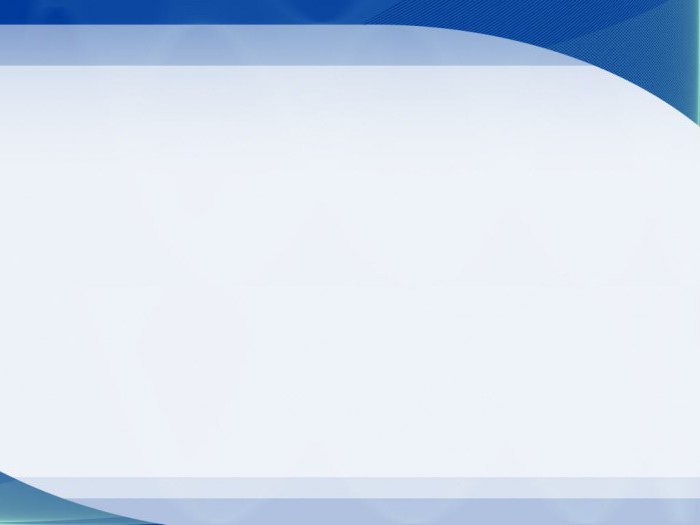 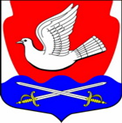 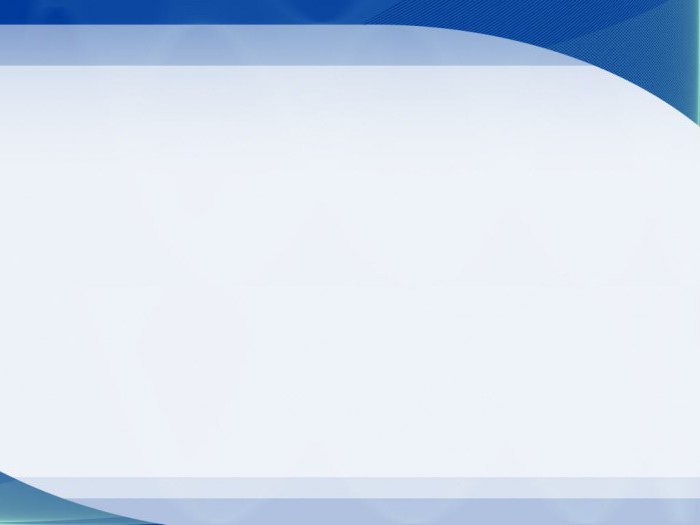 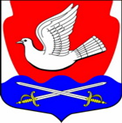 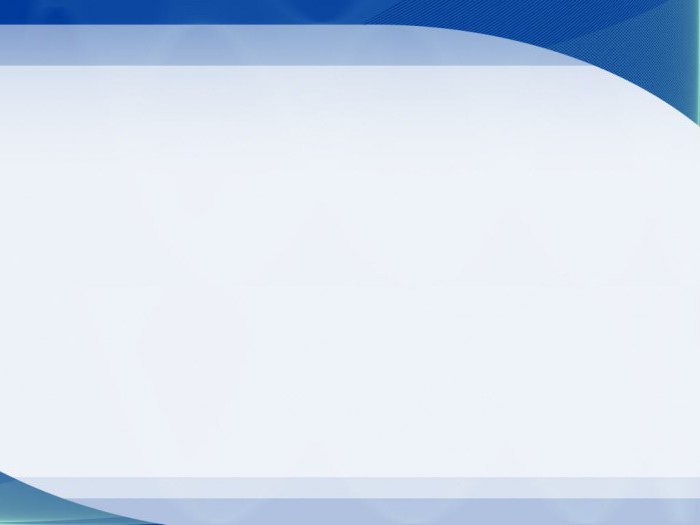 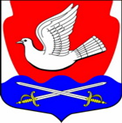 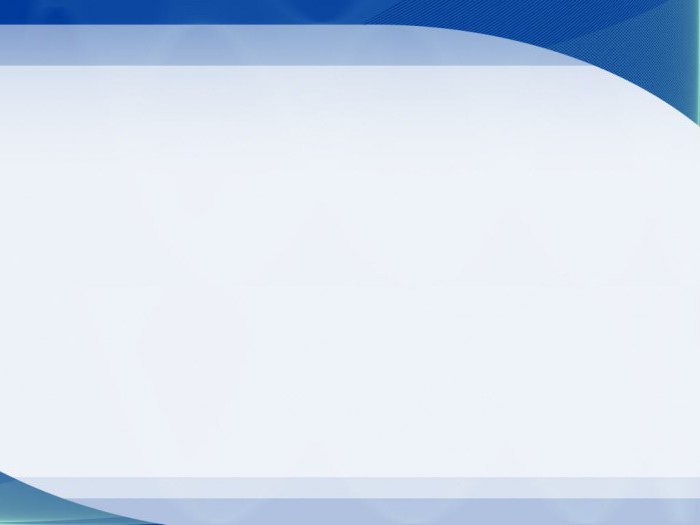 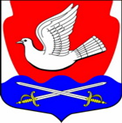 ПРОГРАММНЫЕ РАСХОДЫ БЮДЖЕТА
Бюджет МО Иссадское сельское поселение на 2021 год сформирован в разрезе утвержденных 12 муниципальных программ. 
Доля программных расходов, т.е. непосредственно увязанных с целями и результатами бюджетной политики, составляет 42,6% от общего объема расходов бюджета.
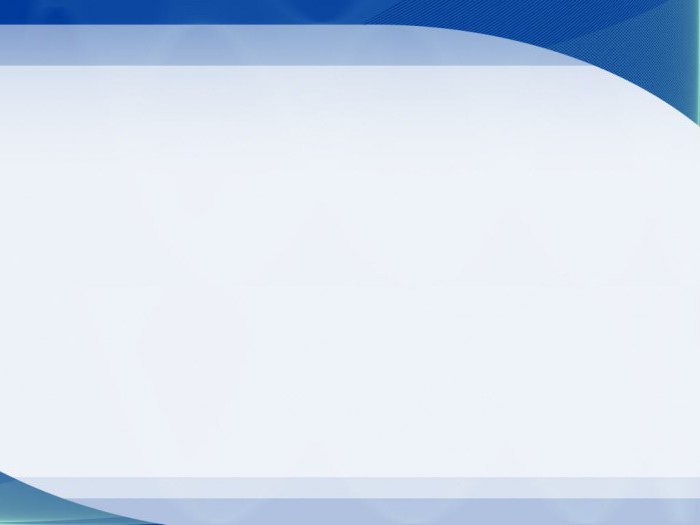 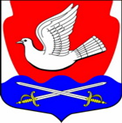 НАЦИОНАЛЬНАЯ ОБОРОНА
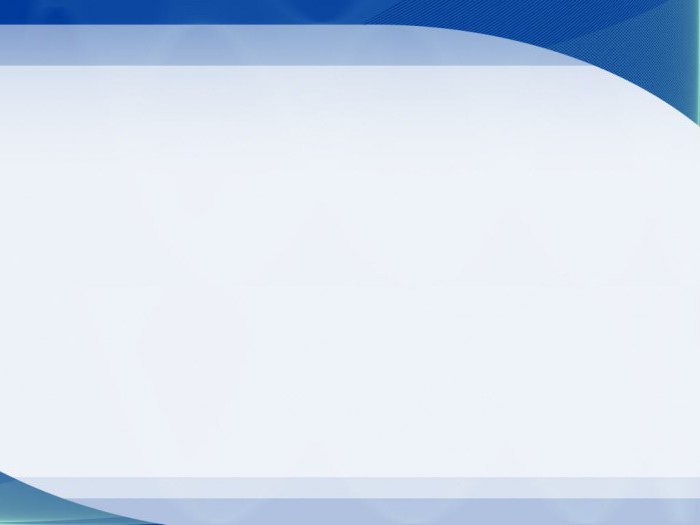 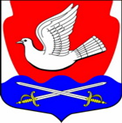 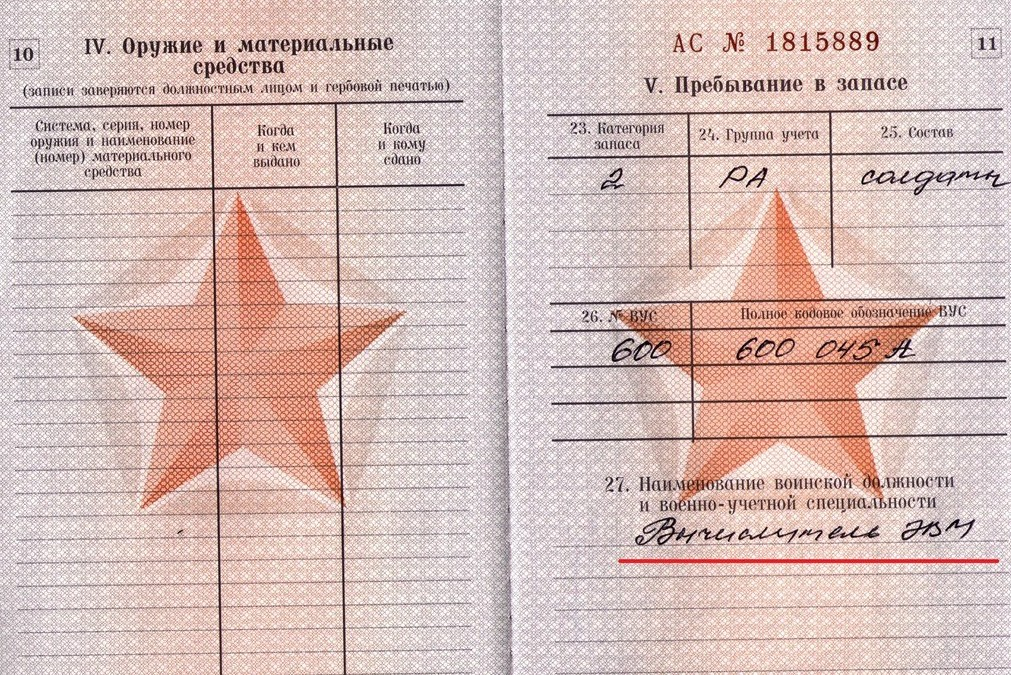 НА ОПЛАТУ  ТРУДА СПЕЦИАЛИСТА ПО ПЕРВИЧНОМУ ВОИНСКОМУ УЧЕТУ
 268,1 ТЫС. РУБ.
за счет субвенций из бюджета ЛО
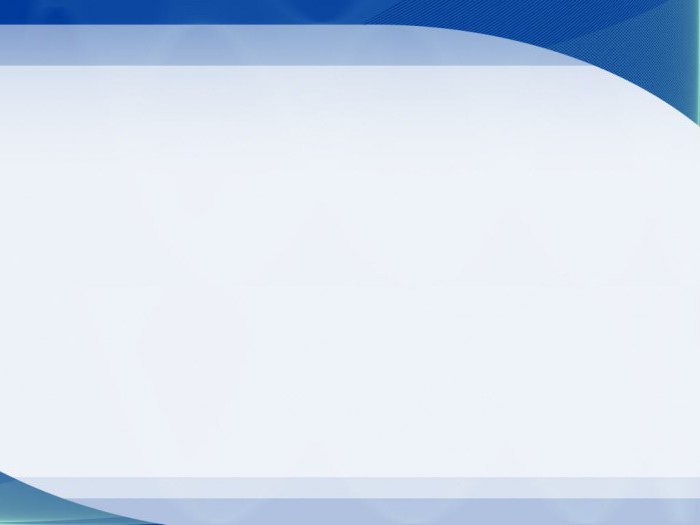 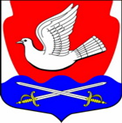 НАЦИОНАЛЬНАЯ БЕЗОПАСНОСТЬ И ПРАВООХРАНИТЕЛЬНАЯ ДЕЯТЕЛЬНОСТЬ
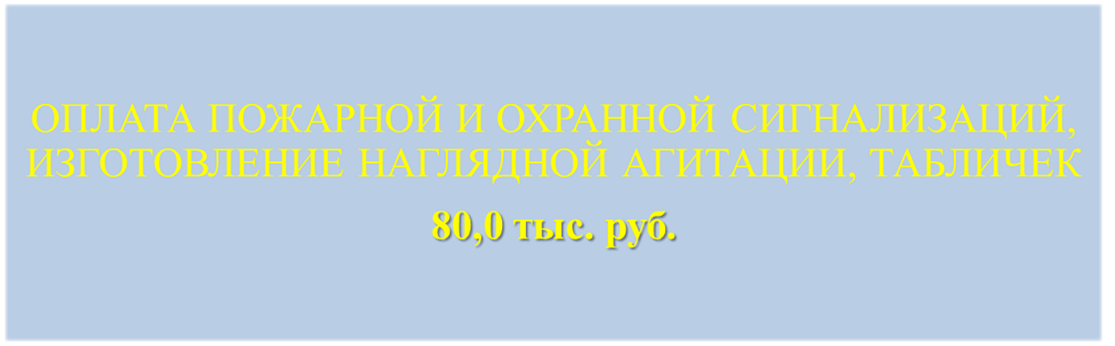 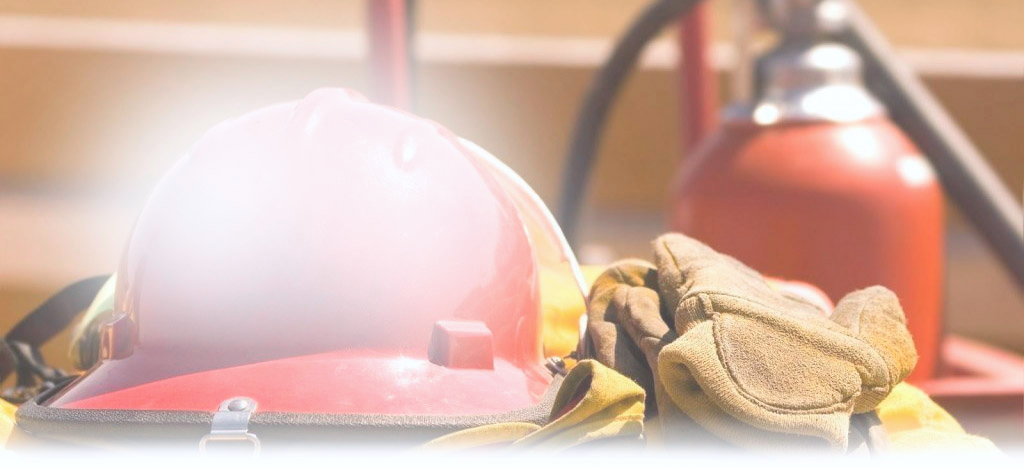 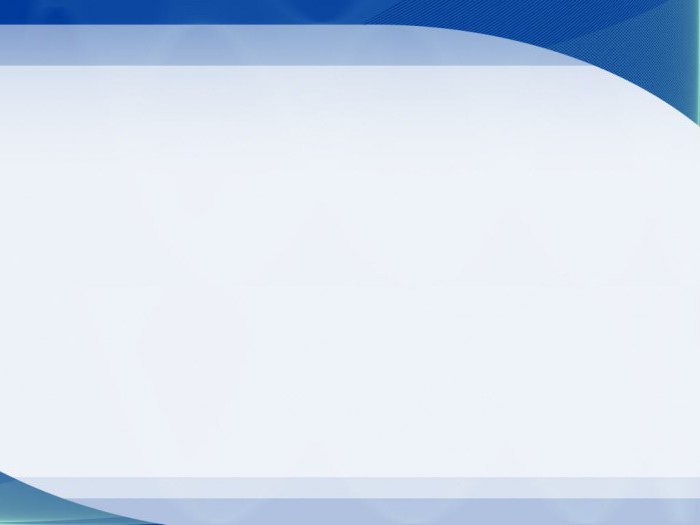 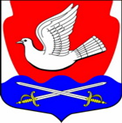 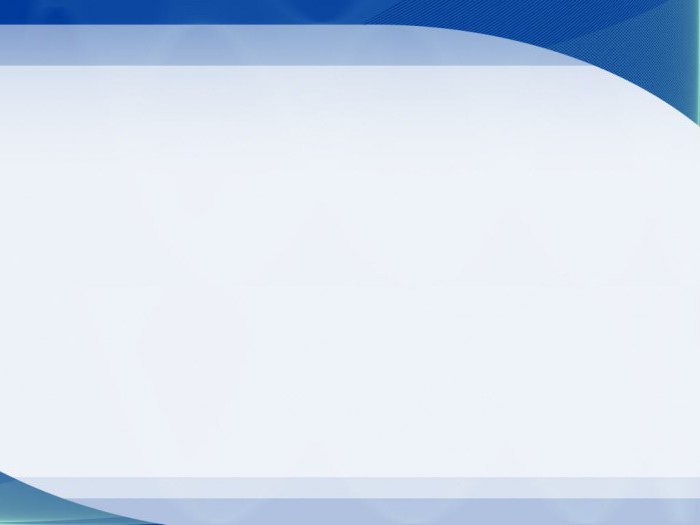 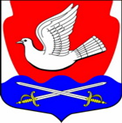 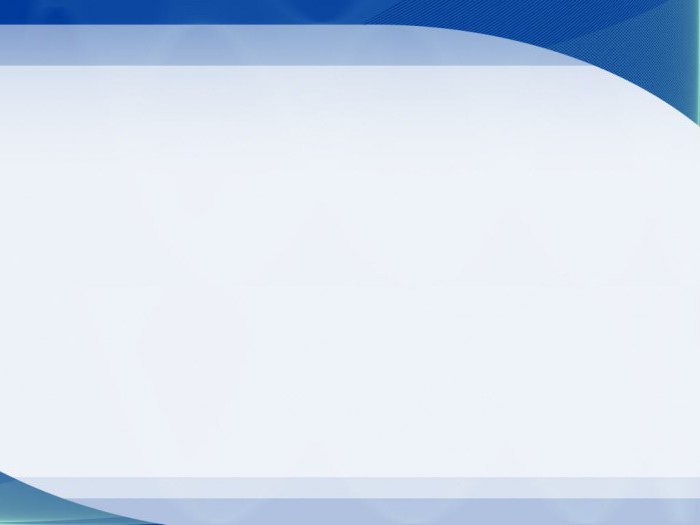 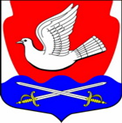 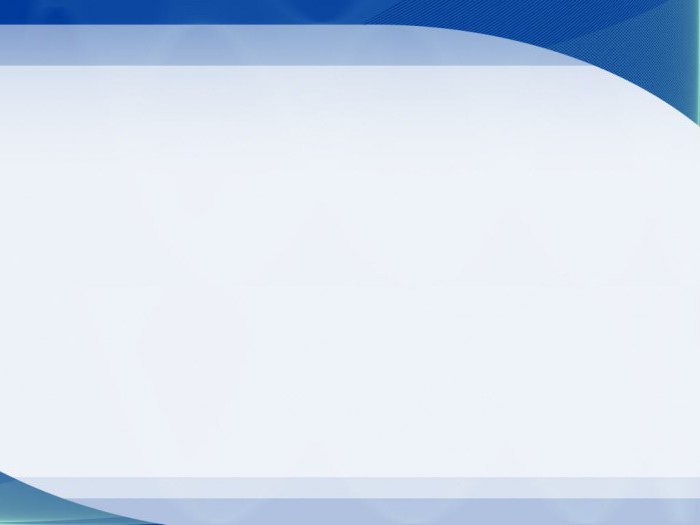 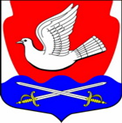 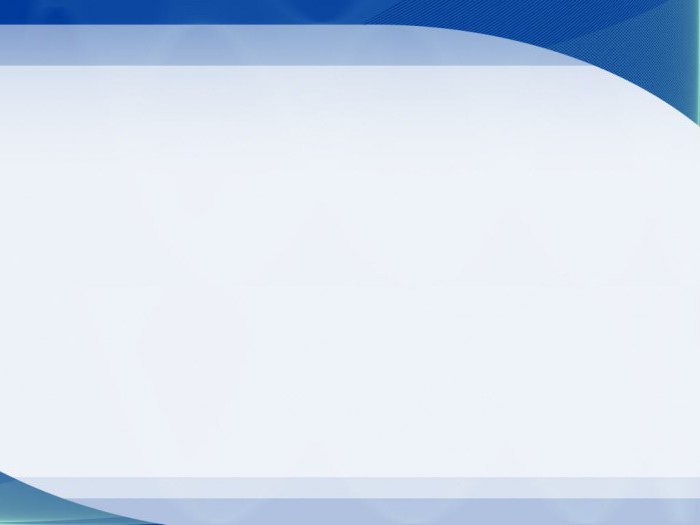 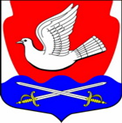 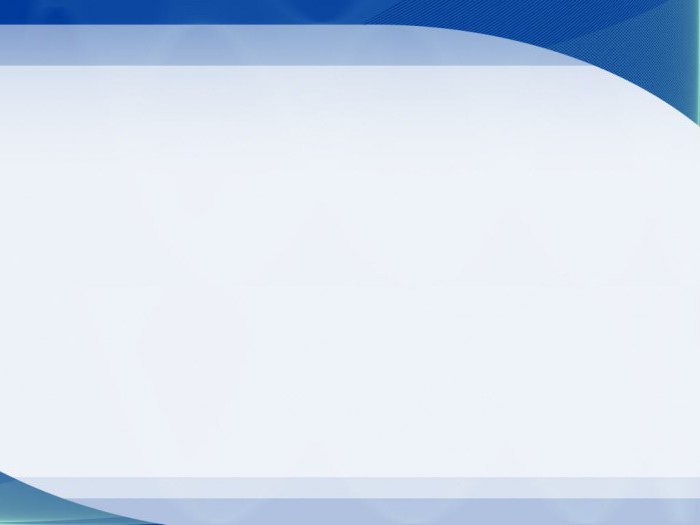 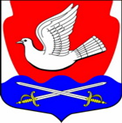 СПАСИБО ЗАВНИМАНИЕ!
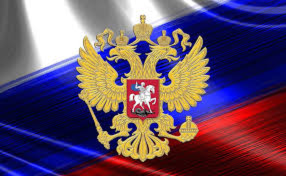